SZKOŁA PODSTAWOWA 
W PIOTRKOWICACH
Przygotowania do wspólnego śniadania trwały kilka dni. Dzieci ustalały, kto co przyniesie i co przygotują  .
W planowaniu i przygotowaniach pomagały wychowawczynie i panie woźne.
Cała akcja została szczegółowo zaplanowana. Rodzice aktywnie włączyli się w przeprowadzenie akcji: kupili składniki, pokroili, zapakowali w pudełka i woreczki. Przygotowali dzieciom przybory i narzędzia oraz zadbali o odpowiedni strój: czapki kucharskie i opaski na włosy, fartuszki. Tak wyposażone dzieci zabrały się do  przygotowywania wspólnego zdrowego śniadania.
Praca zawrzała…..
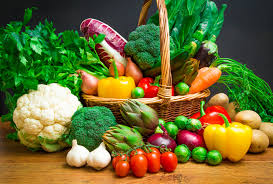 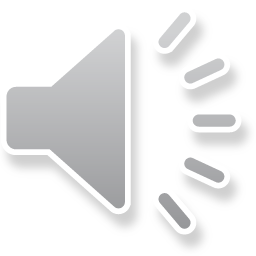 …w zeróweczce…
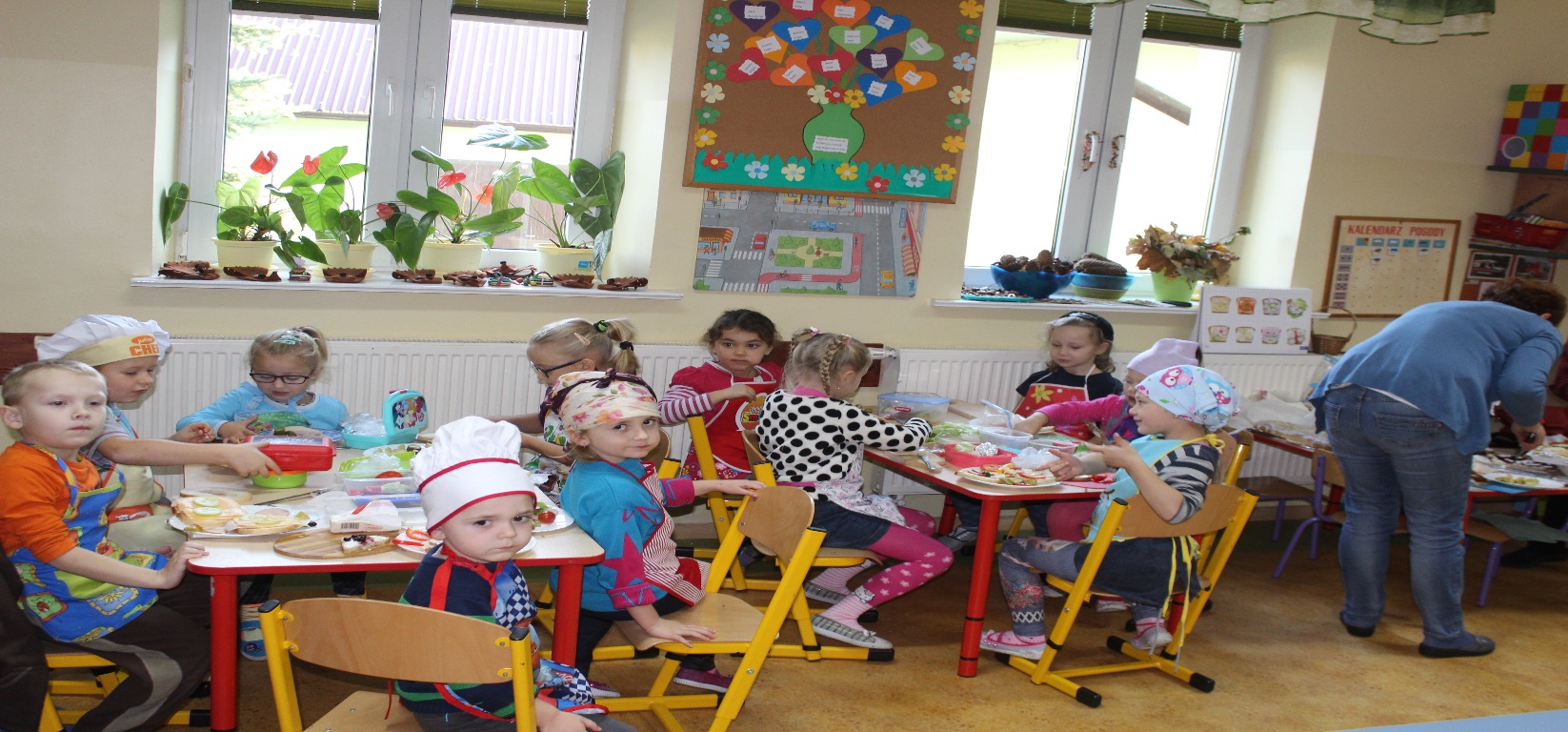 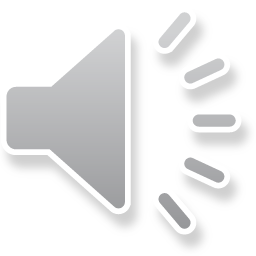 ….klasie pierwszej….
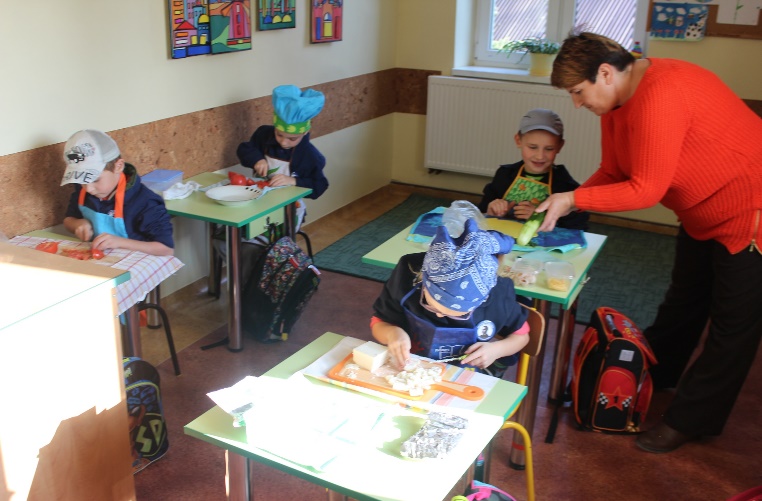 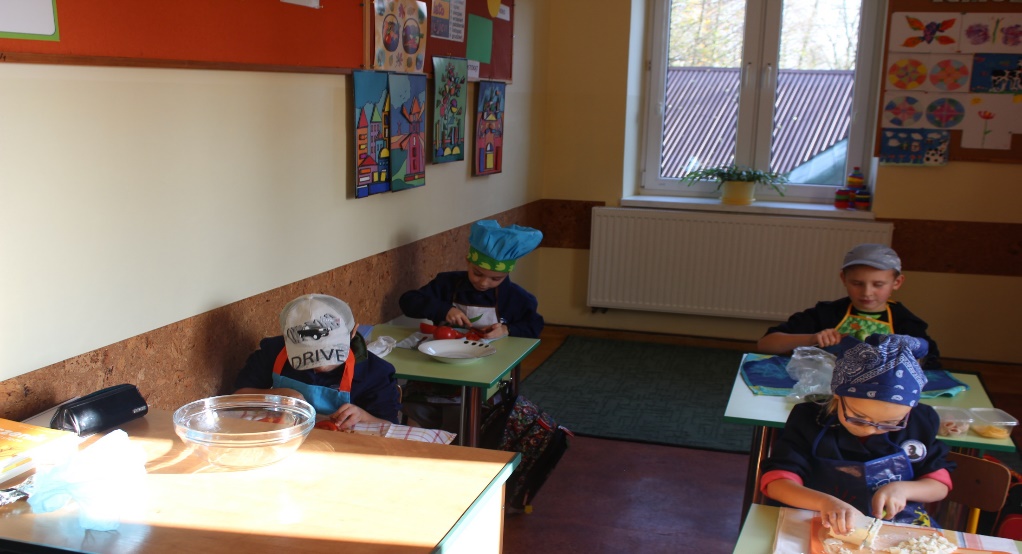 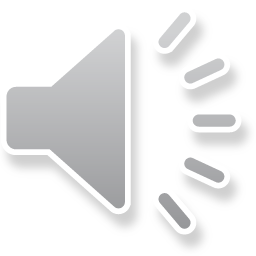 ….w klasie drugiej….
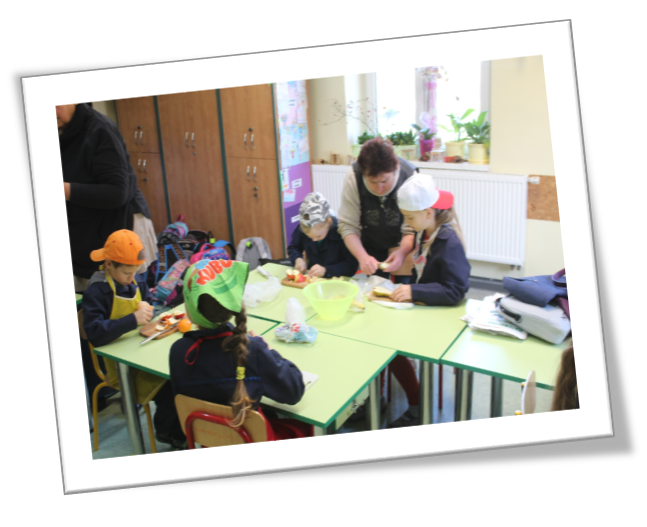 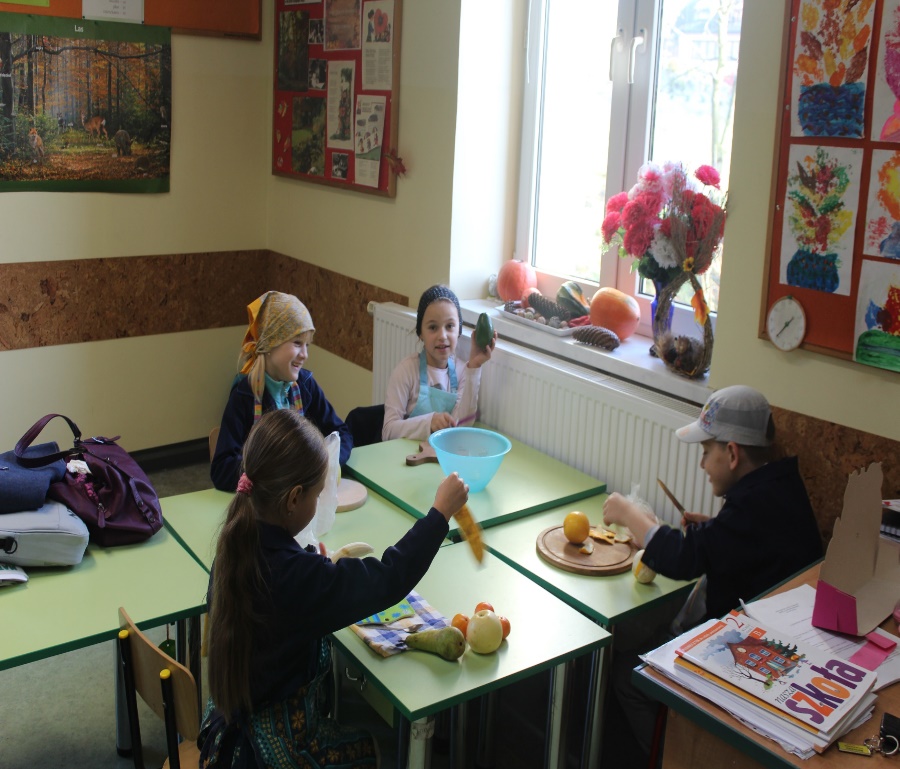 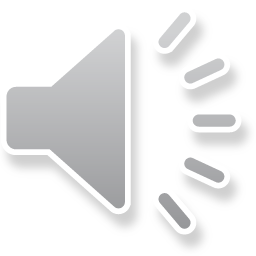 …w klasie trzeciej….
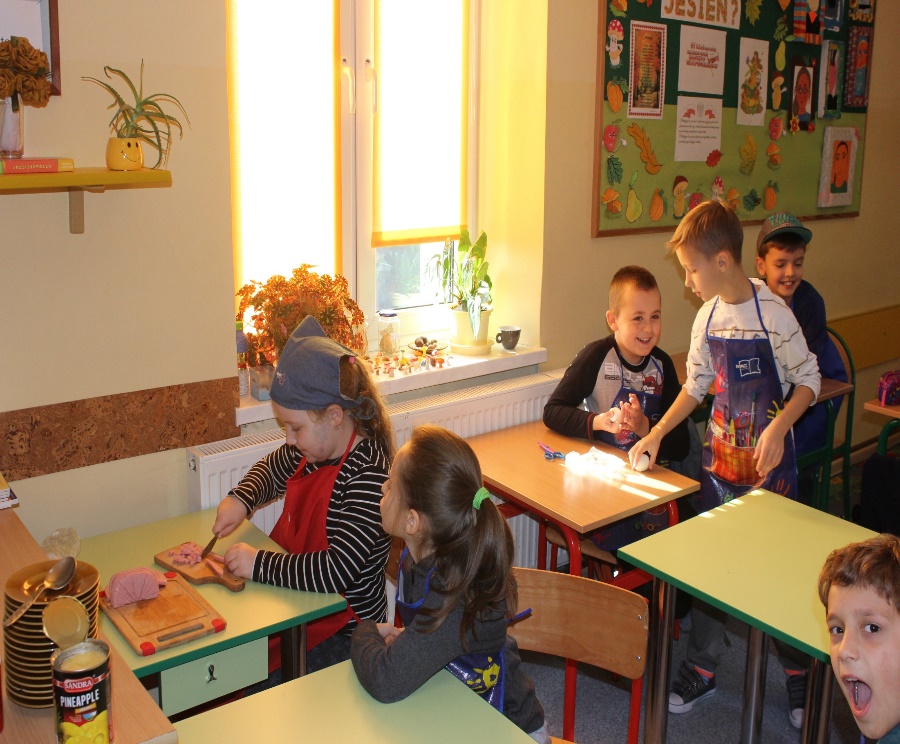 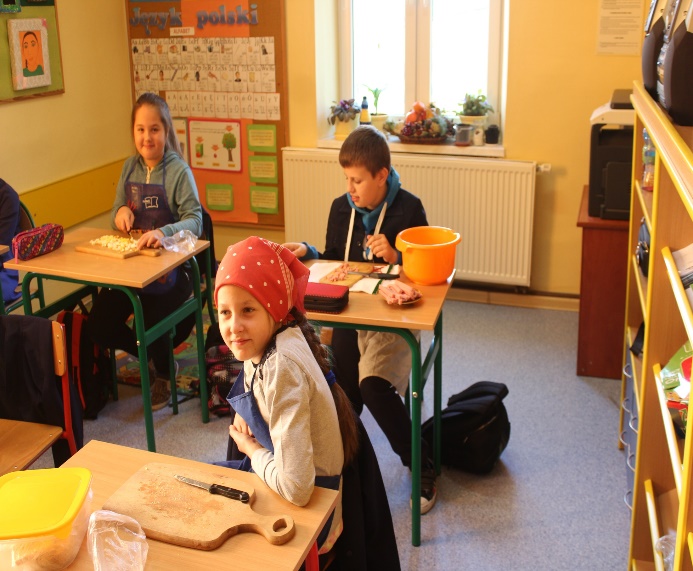 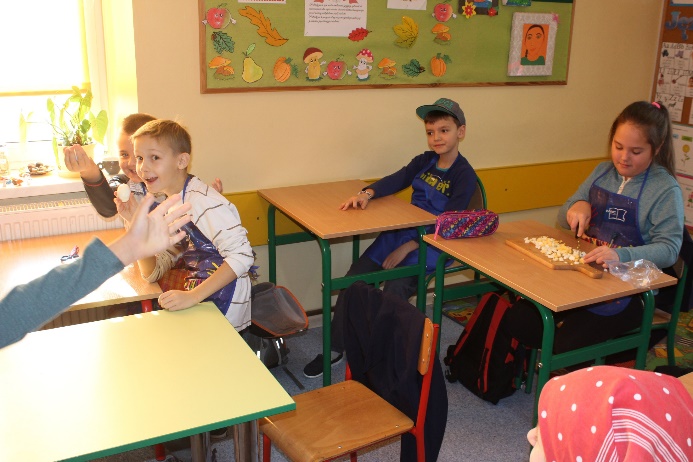 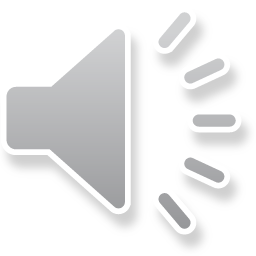 ….w klasie czwartej….
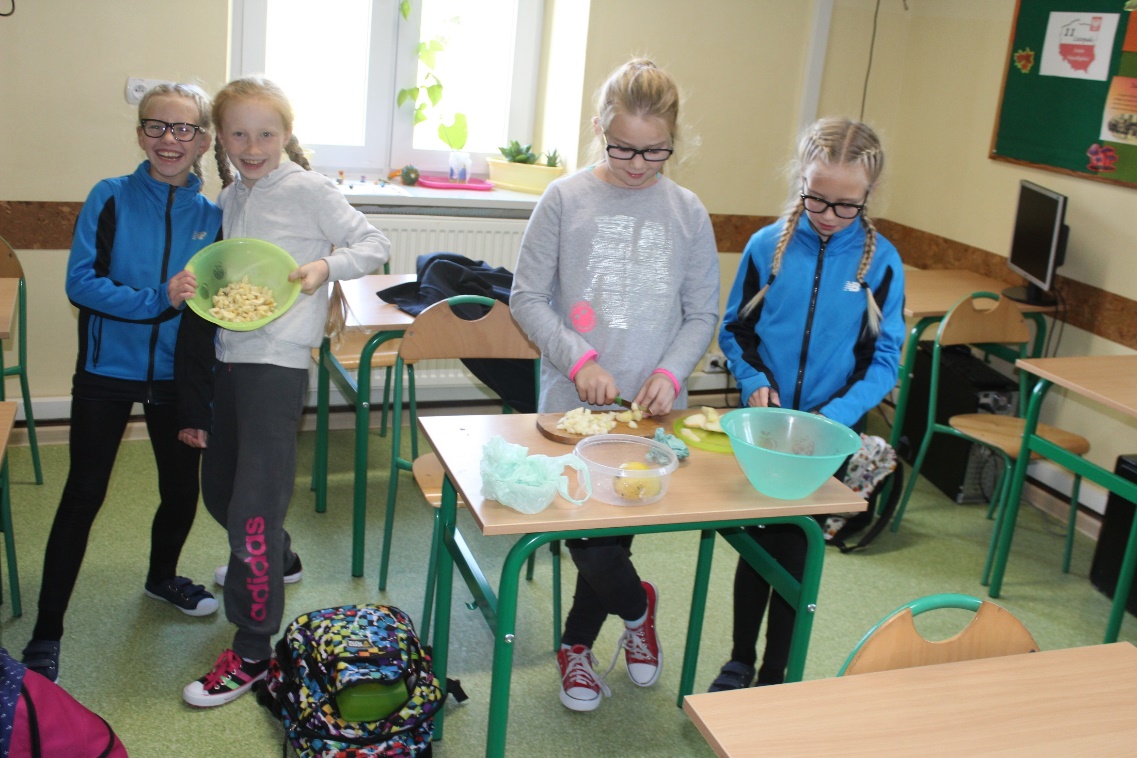 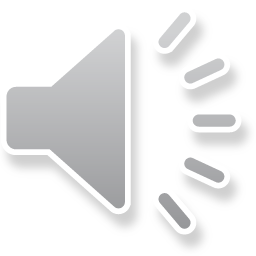 ….w klasie  piątej
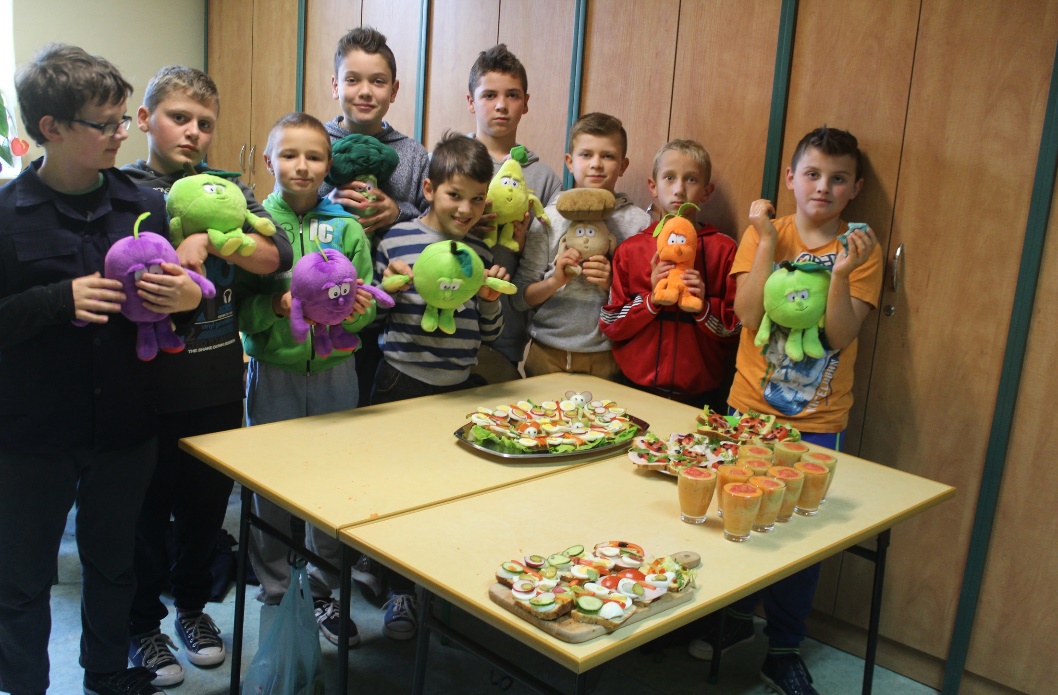 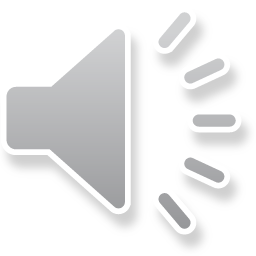 I szóstej.
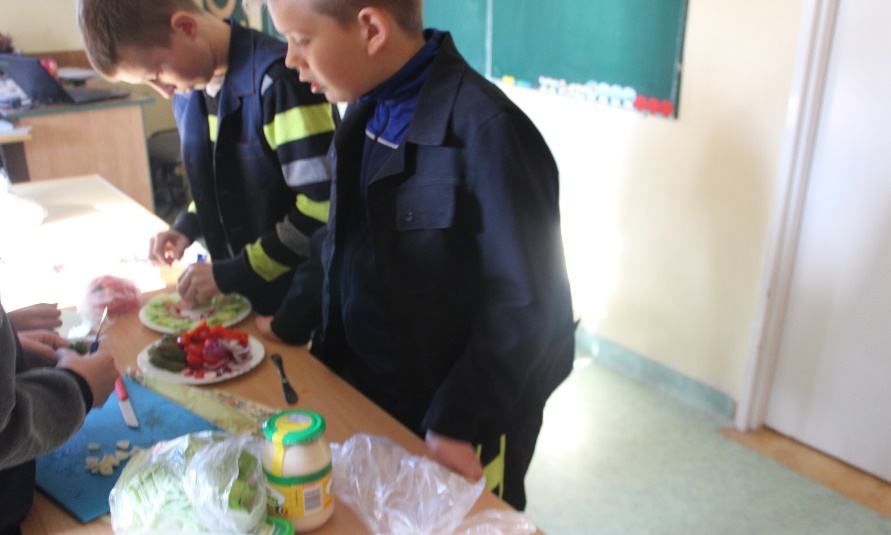 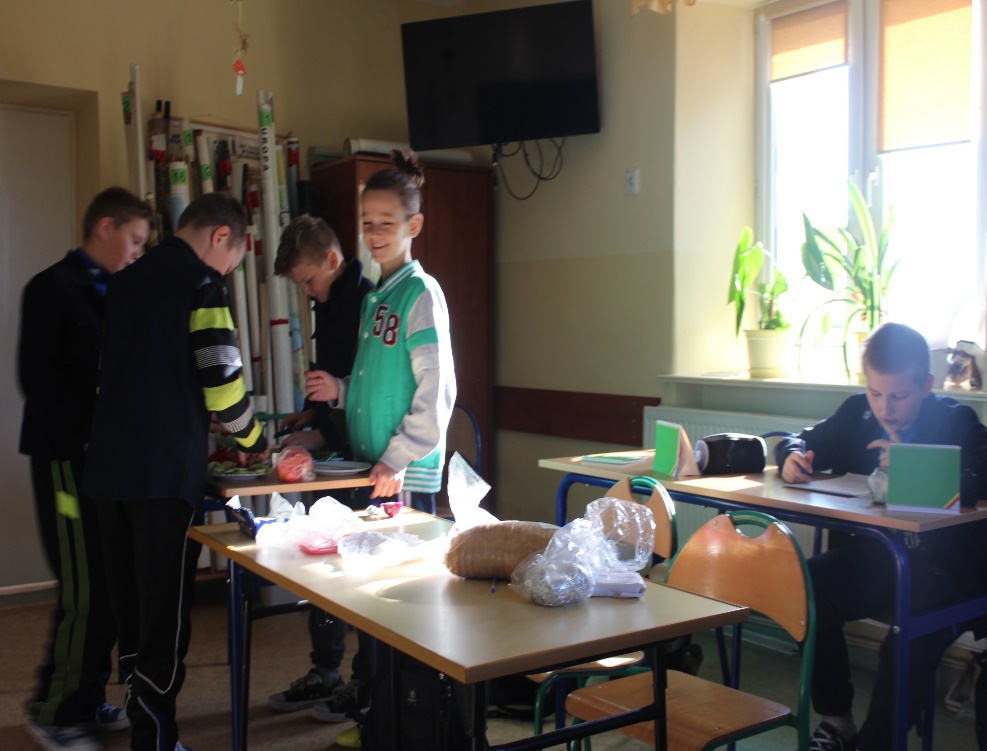 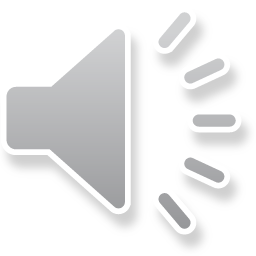 A potem jedzeniu przygotowanych frykasów, kosztowaniu i częstowaniu się wzajemnie nie było końca.
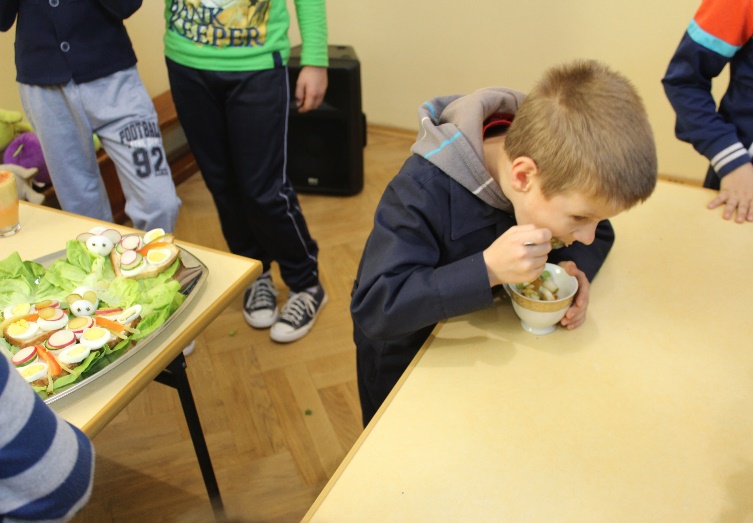 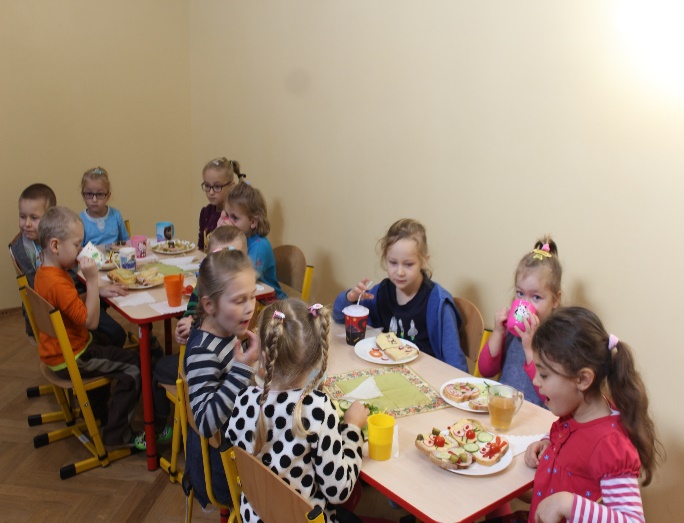 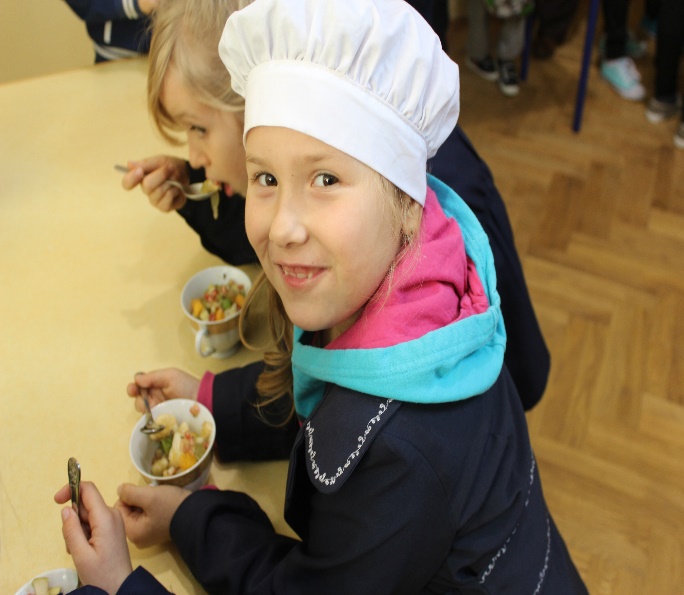 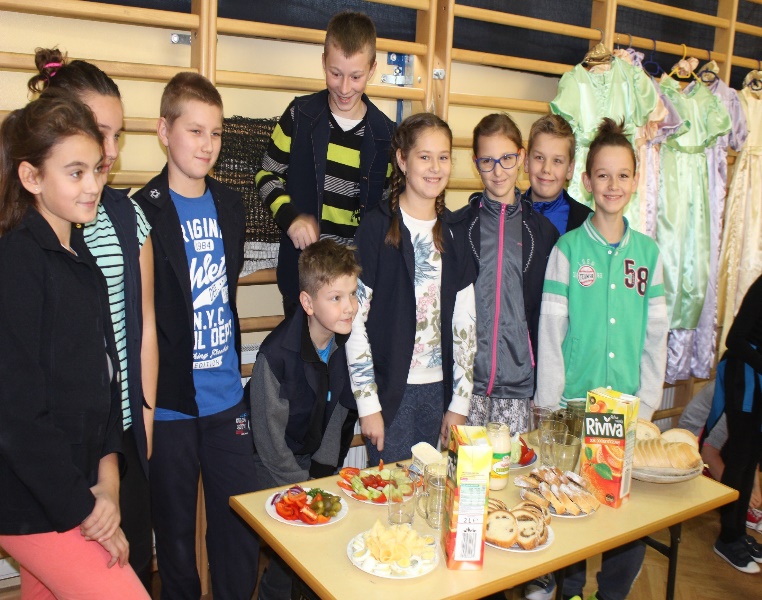 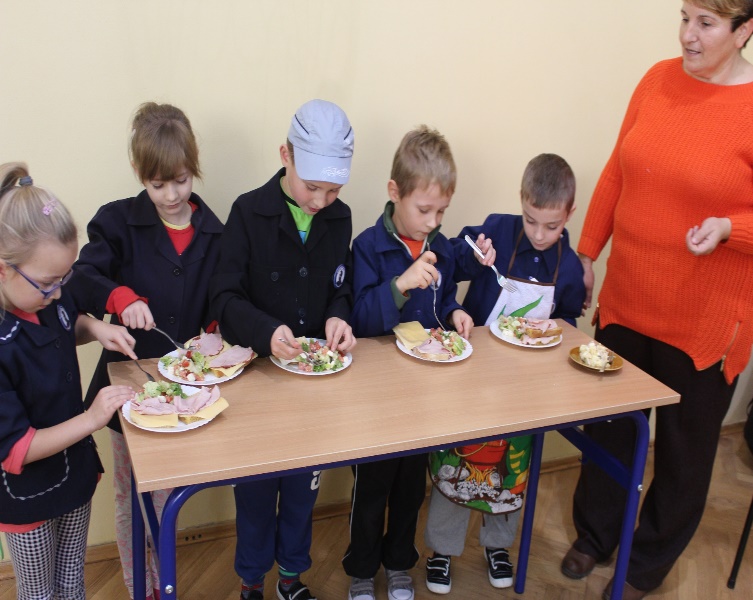 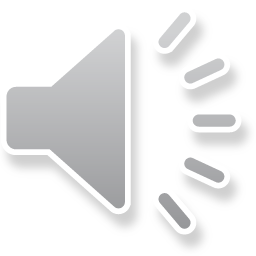 Aż wreszcie talerze i szklanki pokazały dno….
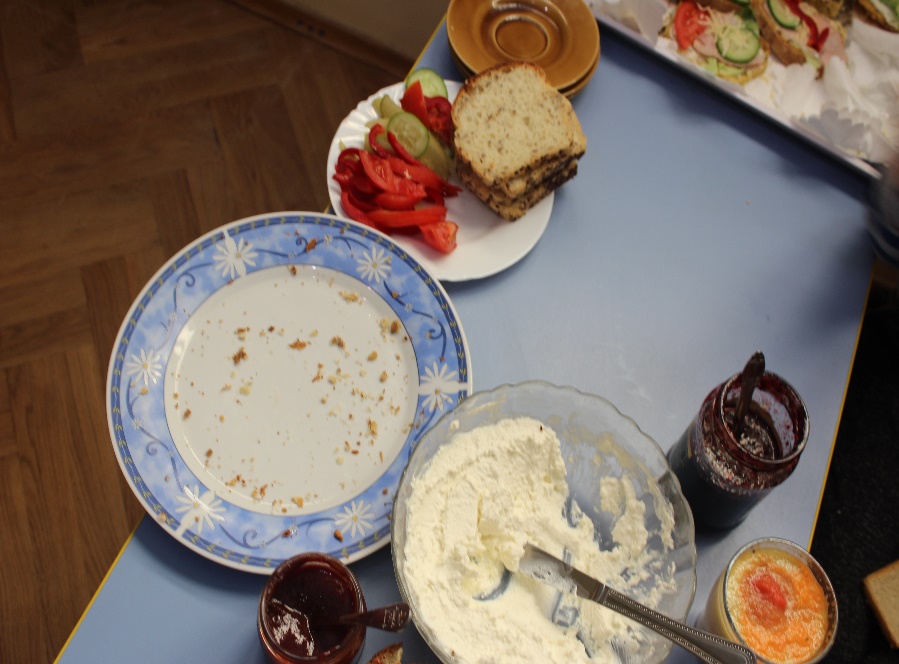 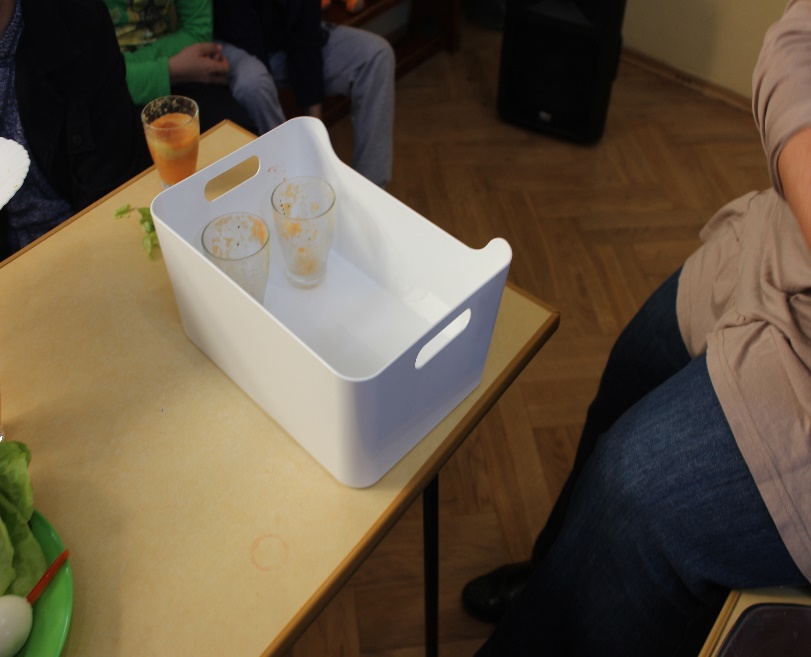 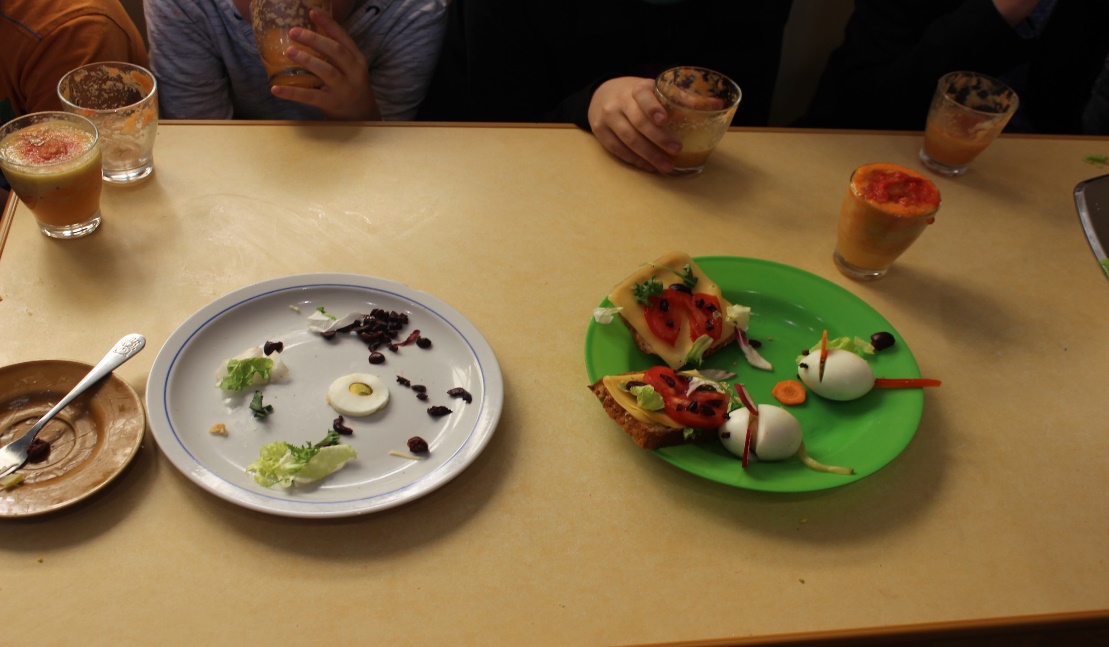 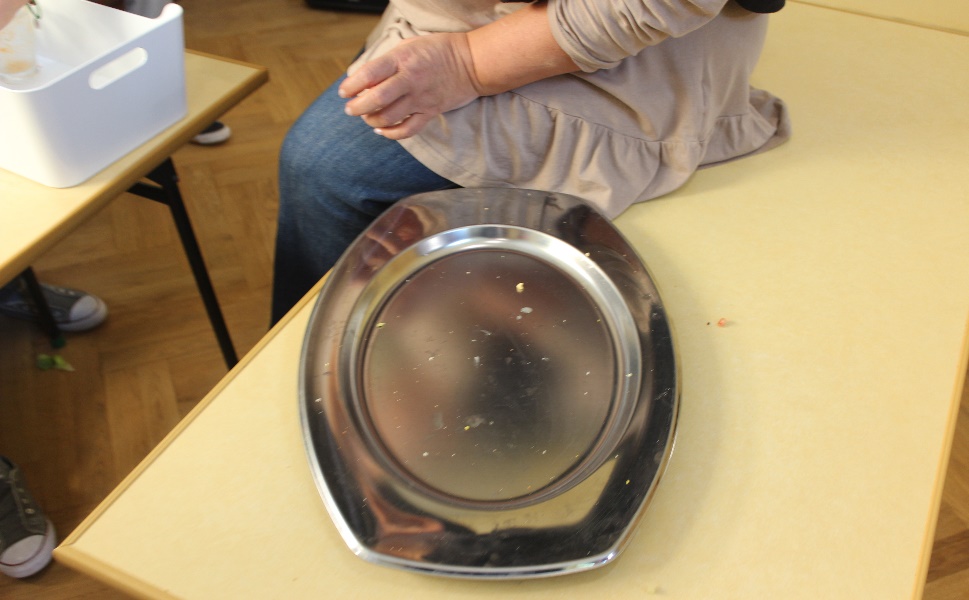 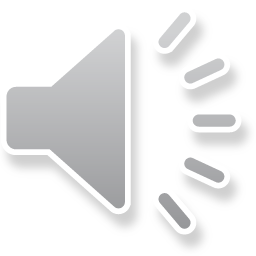